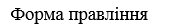 Форма правління — це спосіб організації верховної влади у державі, порядок її утворення та діяльності. Основні ознаки форми державного правління: 

виражає порядок формування вищих органів державної влади, їх структуру і межі здійснення; 

характеризує зміст принципу поділу влади між вищими органами; 

встановлює компетенцію вищих органів державної влади та характеризує взаємодії з іншими органами влади центрального і місцевого значення та інститутами громадянського суспільства.
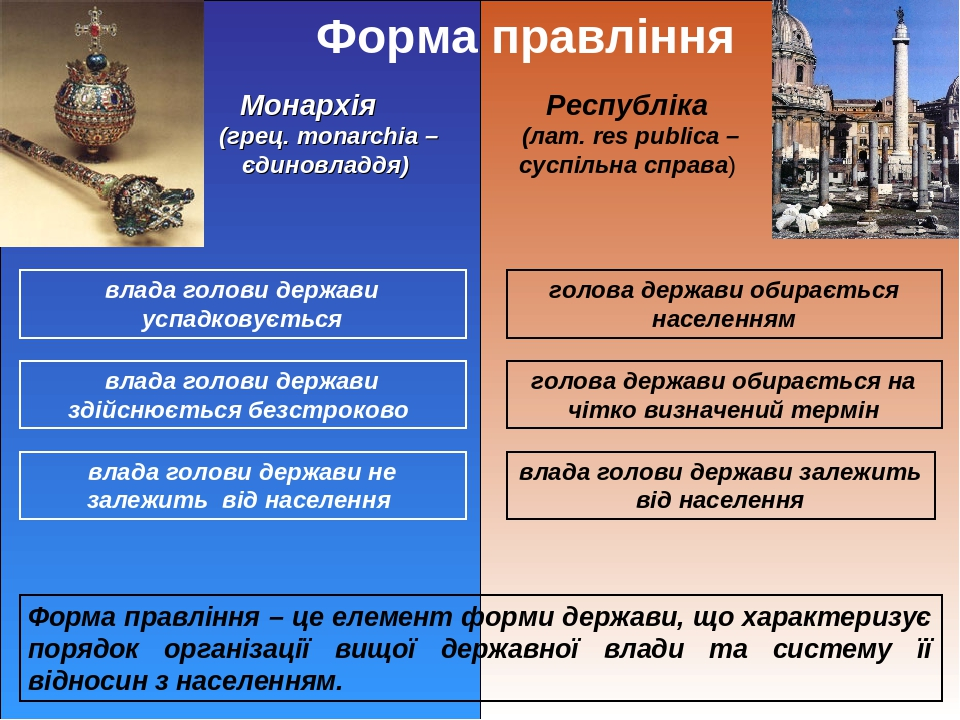 Монархія (гр. monarchia — єдиновладдя) — форма правління, при якій верховна влада здійснюється одноосібно та є, як правило, спадковою.   
Класичними ознаками монархії є: 

довічне користування владою; 

влада передається, як правило, у спадщину; 

представництво у зовнішніх відносинах монарх здійснює за власним правом;

монарх не несе відповідальності ні перед ким за свою діяльність.
Республіка (лат. respublica — суспільна справа) — форма правління, при якій вища державна влада належить обраним на певний строк органам влади.
 
Ознаками республіки є: 

формування органів влади шляхом обрання (парламент, глава держави); 

органи влади (законодавчі, виконавчі) діють протягом певного зазначеного в законодавстві терміну; 

відповідальність глави держави у випадках, передбачених законодавством; 

здійснення представництва інтересів держави главою держави; 

обов’язковість рішень центральних органів влади для всіх інших державних органів; звітність виборних органів перед населенням; 

взаємовідповідальність держави і особи.
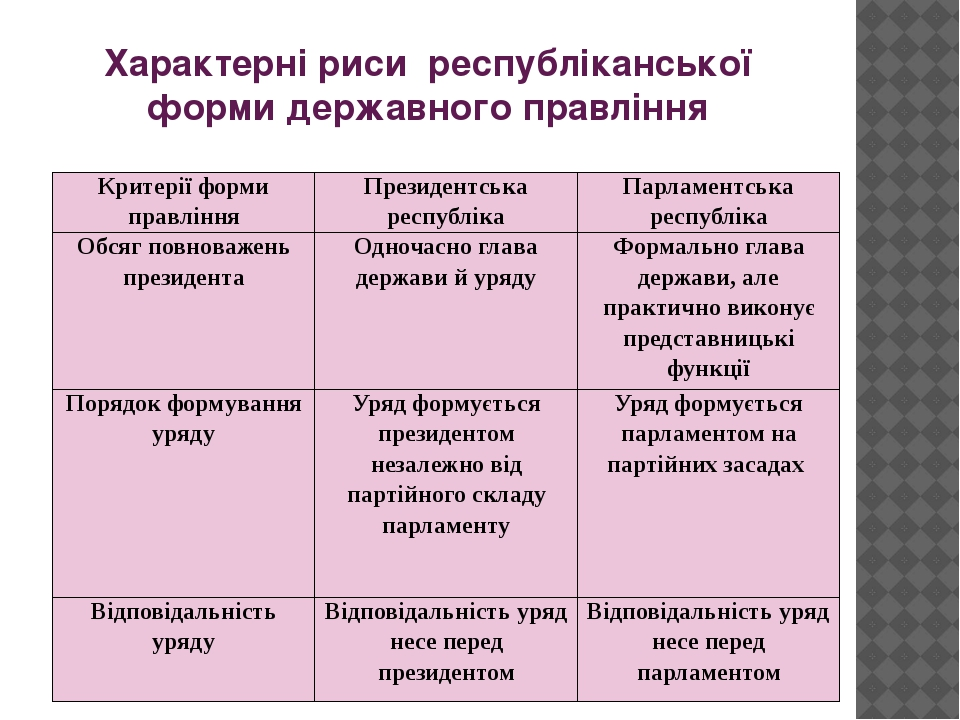 РОЛЬ І ЗНАЧЕННЯ ГЛАВИ ДЕРЖАВИ У КРАЇНАХ ЗАХІДНОЇ ЄВРОПИ 

Посада глави держави належить до вищих державних інститутів. Сьогодні це одноособова посада, яка передбачає виконання сукупності керівних і церемоніальних функцій. У європейських країнах посада глави держави представлена монархами у конституційних монархіях і президентами у республіках. 

Позиція глави держави у конституційних монархіях
 Усі європейські країни протягом досить значного періоду були монархічними державами. З огляду на різні причини та події, держави перейшли до республіканської форми правління. 
	На сьогодні 12 держав Європи є монархіями. З них 7 королівств (Бельгія, Великобританія і Північна Ірландія, Данія, Іспанія, Нідерланди, Норвегія, Швеція), 3 князівства (Ліхтенштейн, Монако, Андора – остання з князями співправителями за посадою: президентом Франції і одним з іспанських єпископів), 1 велике герцогство (Люксембург) та місто-держава Ватикан (глава – виборний Римський Папа). Отже з 12 європейських монархій 10 є спадковими. 

	До головних повноважень монарха у Сполученому Королівстві належить: право іменування прем’єр-міністра; призначати членів уряду та інших вищих державних чиновників; призначати пожиттєвих лордів; скликати та розпускати парламент за пропозицією прем’єр-міністра; звертатися до парламенту; підписувати та промульгувати (дія, що надає закону загальнообов’язкової сили) рішення уряду та закони, прийняті парламентом; оголошувати війну; налагоджувати та розривати дипломатичні відносини. Монарх має право накладати вето на прийняті закони, але практично це право не використовує з 1707 р.
Монарх не може прийняти самостійно рішення, всі прийняті від його імені рішення повинні бути контрасигновані (члени уряду відповідальні за акти монарха). Монарх – верховний керівник збройних сил. Його регулярно інформує прем’єр-міністр про стан справ у країні (щотижнева аудієнція), також монарх постійно отримує стенограми засідання парламенту. Монарх своїм власним авторитетом і авторитетом королівської родини реально впливає на вирішення державних і суспільних проблем. 
	Монарх є главою Англіканської Церкви, “захисником Віри”, проводить традиційні дії, пов’язані з нагородженням, присвоєнням дворянських титулів, карбуванням монети, може надавати помилування засудженим. Інститут монархії у Сполученому Королівстві продовжує відігравати важливу політичну роль.
	
	Менші функції виконує Король Бельгії. Він зобов’язаний дотримуватись Конституції та законів країни, забезпечувати національну незалежність і територіальну цілісність країни. Формально він є головою виконавчої влади, призначає та звільняє міністрів уряду, інших вищих державних службовців, визначає обсяги їхніх повноважень. Реально його роль зводиться до затвердження рішень уряду, які набувають юридичного значення за умови їх контрасигнації відповідними міністрами.
	Монарх Бельгії є верховним керівником збройних сил, вводить військовий стан і припиняє військові дії. Керує веденням міжнародних відносин, незалежно від компетенції спільнот і регіонів щодо регулювання міжнародної співпраці, враховуючи укладення договорів з питань, які належать до їхньої компетенції за Конституцією
Король/королева Данії має верховну владу з усіх питань Королівства і виконує цю владу через міністрів. Головує на засіданнях Державної ради (уряду), призначає та відправляє у відставку прем’єр-міністра та інших міністрів, вирішує питання щодо загальної кількості міністрів і розподілу функцій між ними. Проте може сформувати лише такий уряд, який отримає підтримку більшості у парламенті. Рішення уряду, для набуття юридичної сили, повинен підписати монарх, але попередньо їх повинні контрасигнувати. Король/королева володіє правом законодавчої ініціативи у парламенті, підписує закони та промульгує.
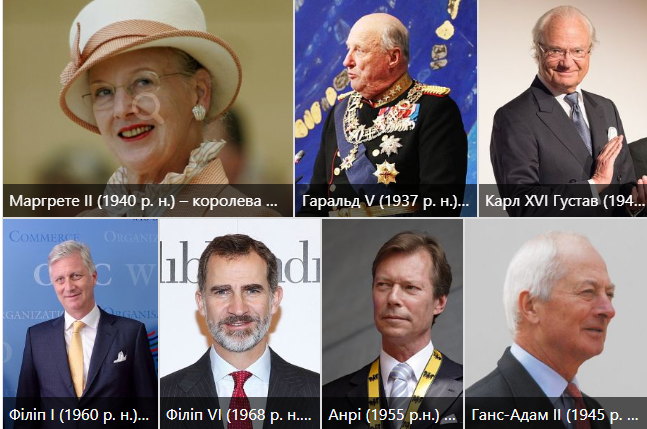 з 12 європейських монархій 10 є спадковими. В більшості з них монархами є нащадки князів Острозьких і Заславських від шлюбів їх доньок, онука і дальших нащадків з представниками родин вищої європейської аристократії та монарших династій. Це фото семи  європейських монархів сьогодення, чиє походження від цих шлюбів знайшло генеалогічне підтвердження.
ПРЕЗИДЕНТ ЯК ГЛАВА ДЕРЖАВИ
 Термін президент походить від латинського слова praesidens і дослівно означає: той, що сидить попереду. Вперше посаду президента, як глави держави, запровадили наприкінці XVIII ст. у США. В Європі Франція і Швейцарія були піонерами, ввівши її у 1848 р. Сьогодні така посада існує у таких державах: Австрія, Греція, Італія, Німеччина, Португалія, Фінляндія, Франція та Швейцарія.
	Дослідник інституту президентства М.Нельсон зазначив, що головними напрямами досліджень у цій царині є: 
історичний – еволюція посади; 
конституційний – розширення конституційних повноважень і створення прецедентів; 
психологічний – індивідуальні характеристики президента та керівний стиль прийняття ним рішень; 
політичний –  індивідуальний вплив президента на інших через політичне надавання та отримування; 
інституційний – вивчення залежності президентської поведінки від організацій/інститутів. 

	Посада президента як глави держави існує у президентській, напівпрезидентській і парламентській республіках. Сьогодні серед європейських держав немає жодної, в якій би існувала президентська форма правління.
Вимоги до кандидатів на посаду президента
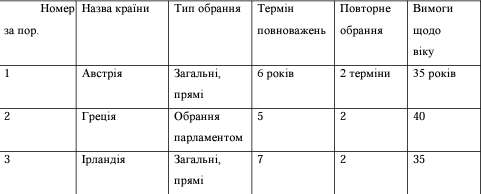 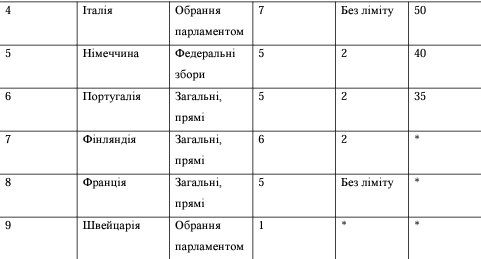 Особлива процедура обрання президента існує у Федеративній республіці Німеччині, де скликається спеціальне засідання Федеральних зборів. Вони складаються з депутатів лише нижньої палати – Бундестагу та однакової кількості членів, обраних народними представництвами земель на засадах пропорційності. Вибори серед кандидатів на посаду президента відбуваються без обговорення. 
	Обраним вважається кандидат, який отримав абсолютну більшість голосів членів Федеральних зборів. Якщо протягом двох турів не буде обрано жодного кандидата, то проводиться третій тур, у якому достатньо набрати відносну більшість голосів. Федеральний президент з моменту обрання припиняє свою участь у політичній партії, якщо він був її членом до виборів.
Права та обов’язки президентів європейських держав
Концепцію напівпрезидентської форми правління розробив і впровадив у простір політичної науки М.Дюверже для характеристики політичного режиму V республіки у Франції. Головними ознаками цієї форми правління М.Дюверже вважав: 1) президент обирається загальним голосуванням; 2) прем’єр-міністр і міністри володіють виконавчою та урядовою владою і залишаються на своїх посадах доти, доки парламент не є до них в опозиції. Дж.Сарторі, який написав “Порівняльну конституційну інженерію” значно пізніше статті М.Дюверже виділив такі критерії напівпрезидентського або змішаного правління: по-перше, президента обирають на загальних прямих або не прямих виборах, головним є те, що президент не обирається у парламенті; по-друге, виконавча влада має подвійну структуру, тобто влада представлена двома лідерами – президентом, який є главою держави, і прем’єр-міністром, який очолює уряд. Далі цей автор зазначив, що президент є незалежним від парламенту, за рахунок свого обрання, однак не може управляти самостійно, а змушений це здійснювати через уряд. Відповідно прем’єр-міністр і його кабінет незалежні від президента тим, що вони залежні від парламенту, оскільки потребують парламентської довіри і їм потрібна підтримка парламентської більшості.
У Франції президент є главою уряду, він головує на засіданнях Ради міністрів (стаття 9); призначає прем’єр-міністра, припиняє виконання ним функцій на підставі його заяви про відставку уряду, за поданням прем’єр-міністра призначає інших членів уряду, припиняє їхні повноваження (стаття 8). Президент може впливати на рішення уряду, оскільки він підписує ордонанси та декрети, які приймає уряд. Він має право звертатися з посланнями до обох палат Національних зборів, призначати трьох членів Конституційної ради з дев’яти, та Голову Конституційної ради, його голос є вирішальним тоді, коли голоси поділені порівну. 
	Вагомість посади президента виявляється у праві накладати вето на рішення парламенту; наявності права скеровувати на референдум будь-який законопроект щодо організації державної влади, щодо реформ, які пов’язані з економічною та соціальною політикою, публічними службами; права розпускати Національні збори, після консультацій з прем’єр-міністром і головами палат. 
	На підставі статті 16 Конституції президент має право проголошувати у країні надзвичайний стан. Підставою для такого рішення повинна бути значна та безпосередня загроза для інститутів Республіки, незалежності нації, цілісності її території та коли нормальне функціонування конституційних публічних органів припинено. Для запровадження цього стану президент повинен провести консультації з прем’єр-міністром, головами палат і Конституційною радою. Президент не має права заміщати прем’єр-міністра, хоча прем’єр-міністр має право заміщати президента на засіданнях рад і комітетів, які той очолює, включно з засіданнями Ради міністрів. Низка актів президента підлягає обов’язковій контрасигнації з боку прем’єр-міністра або відповідних міністрів.
У Фінляндії президент повинен: чесно та ретельно дотримуватись і охороняти Конституцію та закони країни; докладати усіх зусиль для сприяння успіхів народу Фінляндії. 
	Президент лише номінує кандидата на посаду прем’єр-міністра на підставі попередніх розмов із головою парламенту, керівниками парламентських груп у парламенті та враховуючи результати міжпартійних переговорів з приводу формування уряду. 
	Членів уряду президент призначає на підставі пропозицій парламентських фракцій. Звільняє членів уряду президент на підставі їхньої особистої заяви або без заяви, якщо вони не користуються довірою парламенту, також він може звільнити члена уряду за ініціативою прем’єр-міністра. 
	На відміну від президента Франції, президент Фінляндії не головує на засіданнях уряду постійно, це право належить прем’єр-міністрові. Згідно з параграфом 39 він має право головувати на засіданні Державної ради лише тоді, коли розглядають питання, які належать до його компетенції. 
	Президент приймає рішення на засіданні уряду на підставі доповіді міністра, до компетенції якого входить питання, що розглядається. Всі рішення президента повинні бути контрасигновані. Державна рада (уряд) повинні реалізовувати у життя рішення президента. Виконуючи загальний контроль за управлінням державою, президент має право вимагати, щоб йому надавали інформацію від глав відомств та їхніх керівних органів, може призначати ревізію їхньої діяльності. 
	До компетенції президента належить скликання парламенту на позачергові сесії, відкриття парламентських сесій. Президент має право за пропозицією прем’єр-міністра, заслухавши думку голови парламенту і парламентських фракцій, достроково розпустити парламент та призначити нові вибори. У певних випадках, стосовно визначених сфер, президент має право видавати постанови, зміст яких не повинен суперечити прийнятим законам.
Президент є Верховним головнокомандувачем збройними силами, хоча в часі війни може передавати це право іншій особі. Рішення президента з питань національної оборони та стосовно призначень на військові посади не підлягають загальним нормам контрасигнації, а регулюються особливими постановами. 
	Президент визначає відносини Фінляндії з іншими державами, підписані ним угоди підлягають ратифікації. Він призначає послів та акредитує повноважних іноземних представників. 
	
	Президент також призначає Канцлера юстиції, членів Вищого суду, вищих державних чиновників. Має право надавати громадянство особам, які є громадянами іншої країни і одночасно позбавляти громадянства; має право помилувати та пом’якшувати вироки. Якщо Канцлер юстиції або уряд вважають, що президент винний у державній зраді, то вони повинні повідомити про це парламент. Рішення про початок карної справи парламент приймає трьома четвертими від поданих голосів. Справу повинні розглядати у Верховному суді. 
	Президент Португалії представляє Республіку і зобов’язаний забезпечувати національну незалежність; єдність держави та нормальне функціонування демократичних інститутів. Президент призначає прем’єр-міністра після консультацій з політичними партіями, представленими в Асамблеї Республіки, враховуючи результати виборів. Президент на підставі подання прем’єр-міністра призначає членів уряду. Уряд несе однакову відповідальність перед президентом і перед парламентом. 
	Президент на підставі статті 198 пункту другого має право відправити у відставку уряд тоді, коли це потрібно для забезпечення нормального функціонування демократичних інститутів. Для цього йому необхідно попередньо заслухати думку членів Державної ради
Порівняння рівня компетенції президентів
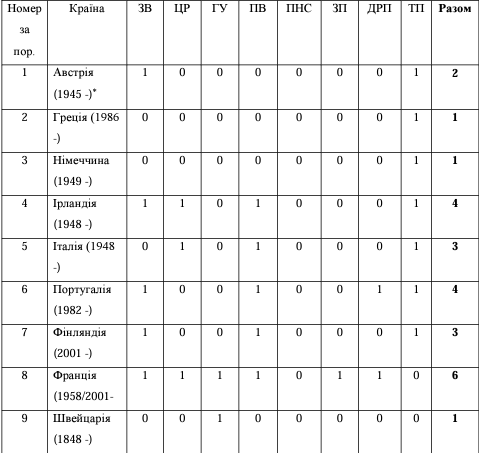 1)чи обирається президент на загальнонародних виборах (позначення цього індикатора – ЗВ. Якщо – так, то країні виставляється – 1, якщо – ні, то – 0. 
2)чи відіграє президент центральну роль у призначенні прем’єр-міністра, інших міністрів кабінету (ЦР=1, або 0)
3)право президента головувати на засіданнях уряду, відповідно впливати на формулювання порядку денного засідань уряду (ГУ=1, або 0).

4) володіння президентом правом накладення вето на рішення парламенту, тобто правом повернення законопроектів на доопрацювання (ПВ=1, або 0). 

5) чи має президент широкі повноваження у надзвичайних ситуаціях, в умовах стихійних лих, критичної загрози національній безпеці (ПНС=1, або 0). 
6)чи відіграє президент головну роль у здійсненні зовнішньої політики, враховуючи контроль над радою національної безпеки, а також вирішальне значення у виборі міністрів закордонних справ, оборони, представленні держави на міжнародній арені (ЗП=1, або 0).
7)здатність президента достроково припиняти повноваження парламенту й оголошувати нові парламентські вибори  (ДРП=1, або 0). 

чи збігається термін повноважень в) президента і парламенту країни (ТП=1, або 0)
За внутрішньою структурою діючі у країнах Західної Європи парламенти можна поділити на одно– (унікамеральні) та двопалатні (бікамеральні). 
	Однопалатні парламенти діють у Данії, Греції, Норвегії, Португалії, Фінляндії та Швеції. Двопалатні – в Австрії, Бельгії, Ірландії, Іспанії, Італії, Нідерландах, Німеччині, Сполученому Королівстві, Франції та Швейцарії.  
	Парламент Норвегії – Стортінг – формально має дві палати. Депутатів до обох палат обирають одночасно і після виборів вони самостійно визначають, до якої з двох палат вони будуть належати. Нижня палата – Одельстінг – складається з трьох четвертих депутатів, верхня – Лагтінг – відповідно з однієї четвертої депутатів. Кожна палата засідає окремо, обирає власного голову та секретаря.
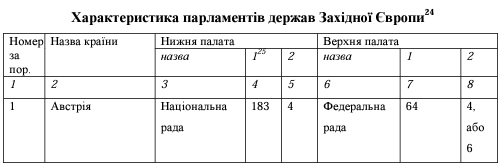 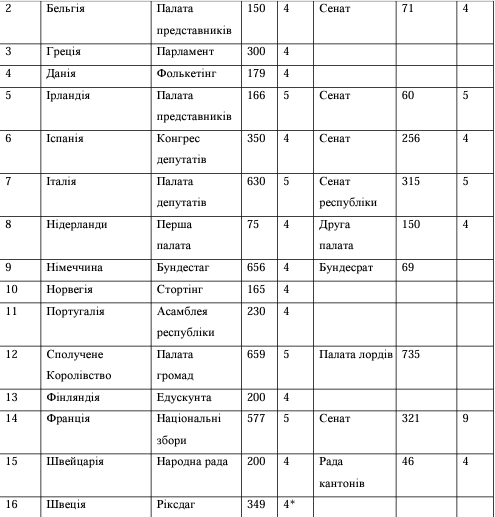 Умовні позначки: 1 – кількіснийий склад палати парламенту, 2 – термін повноважень у роках.
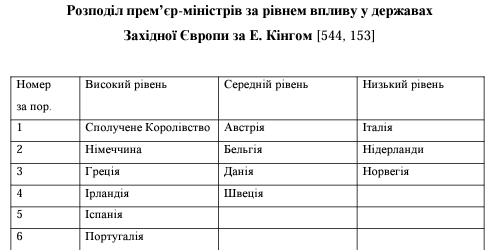 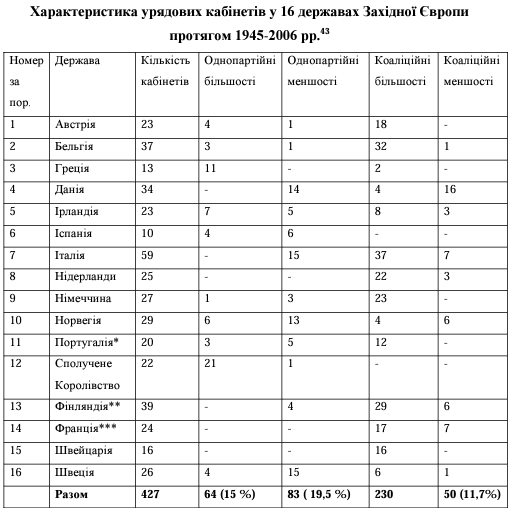